Розвиток науки ХIX-XX ст
Підготувала учениця 10-М класу
Москаленко Анна
Автомобіль Дайлера
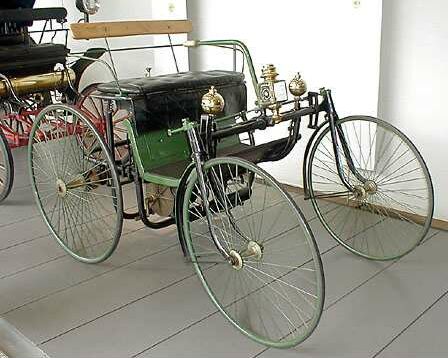 Літак Сікорського “Руський Вітязь”
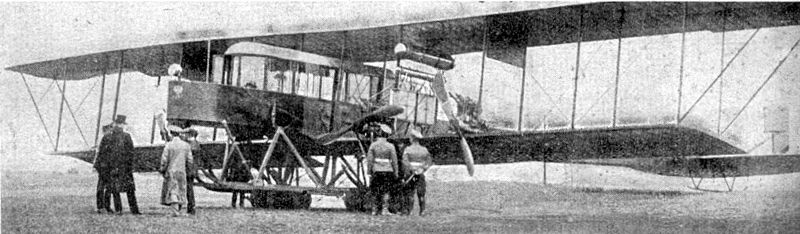 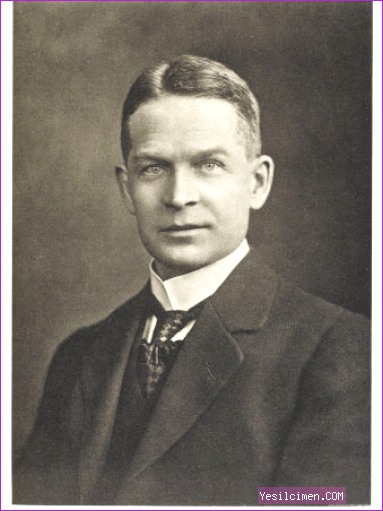 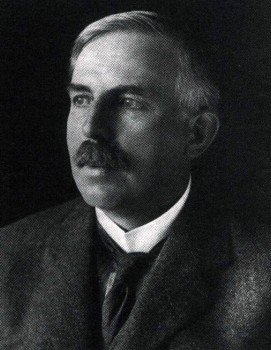 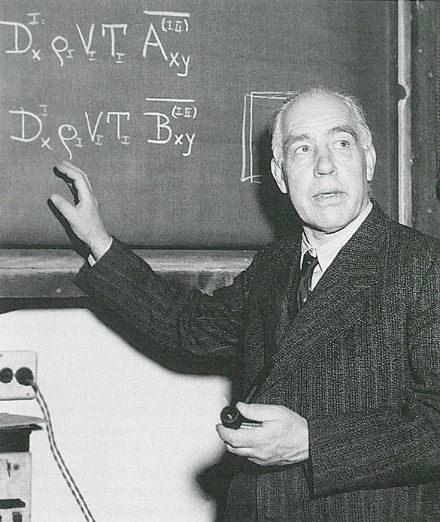 Н. Бор
Ф. Содді
Е. Резерфорд
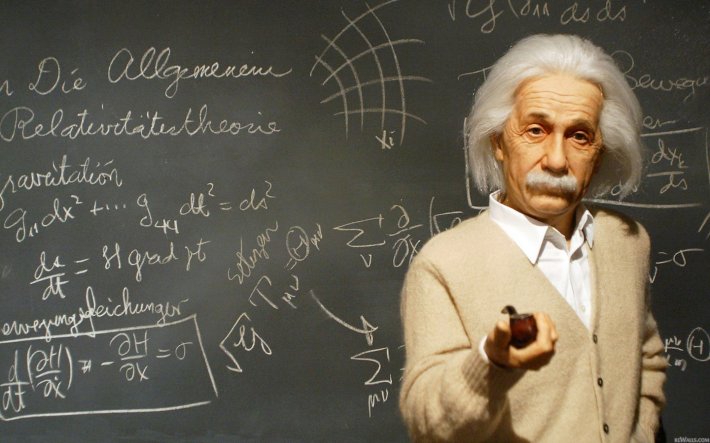 А. Ейнштейн
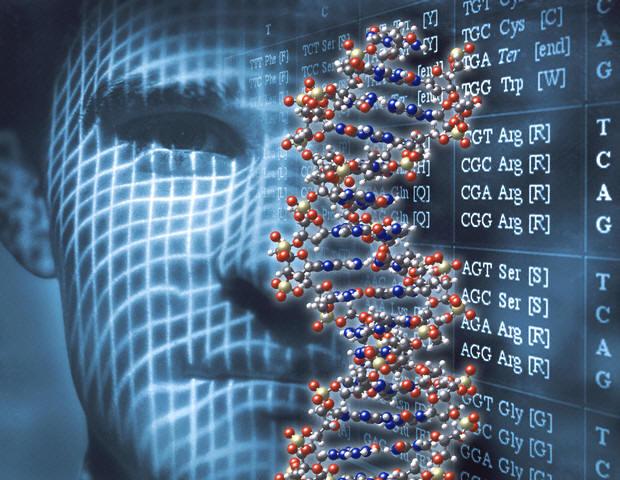 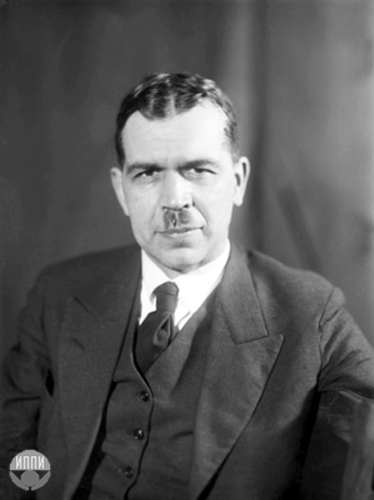 М. Вавилов
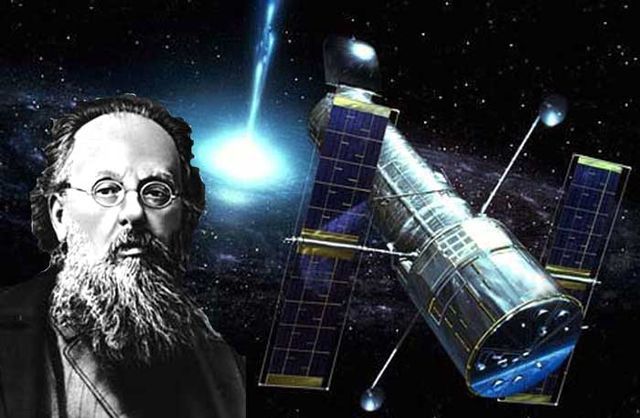 К. Ціолковський
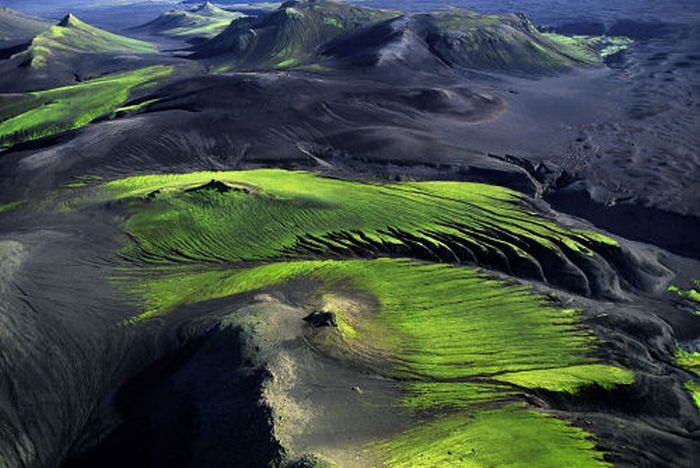 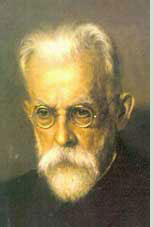 В.І. Вернадський
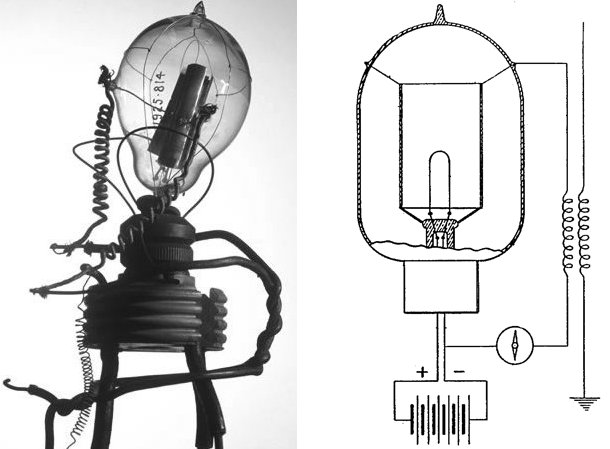 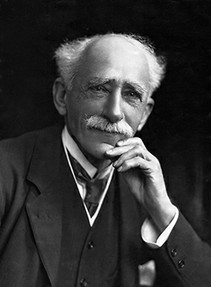 Дж. Флемінг
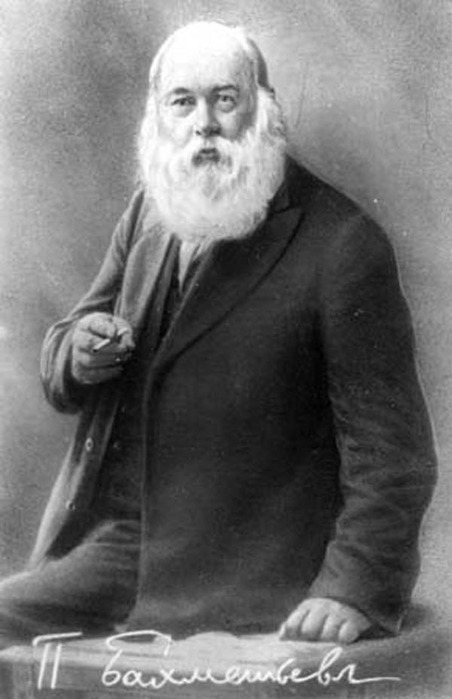 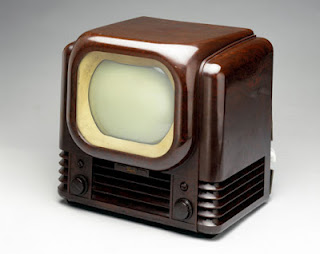 О.Полумордвінов
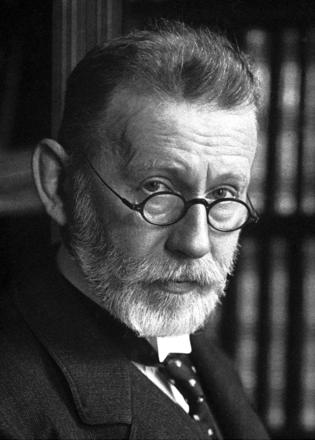 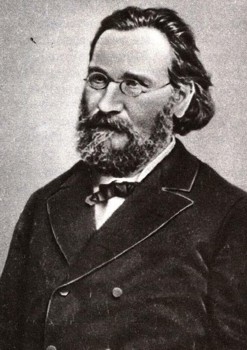 І. Мечников
П. Ерліх
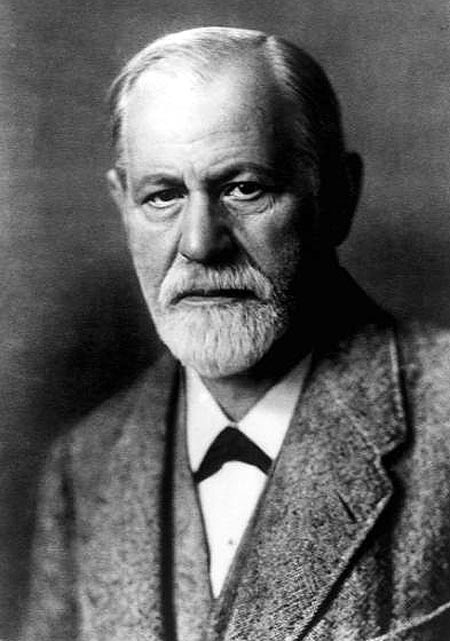 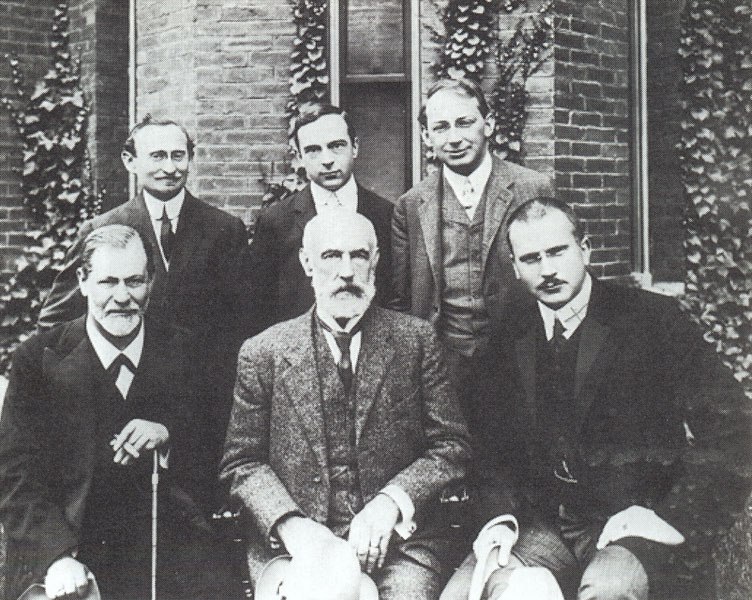 З. Фрейд